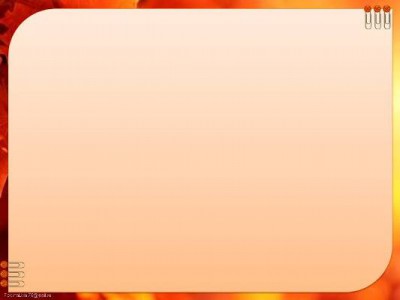 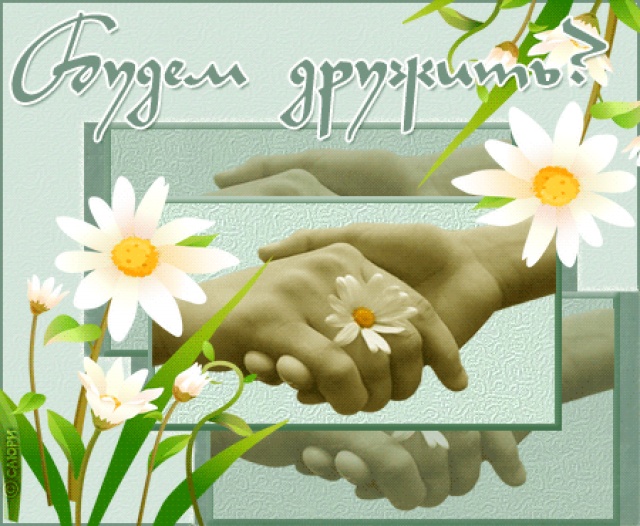 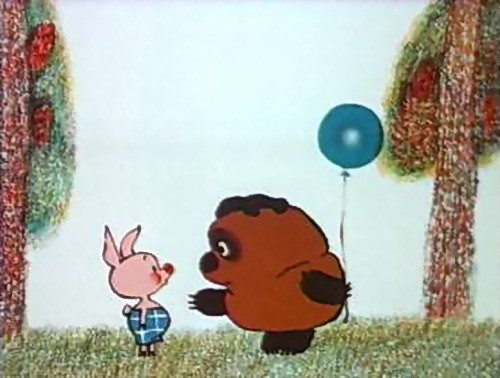 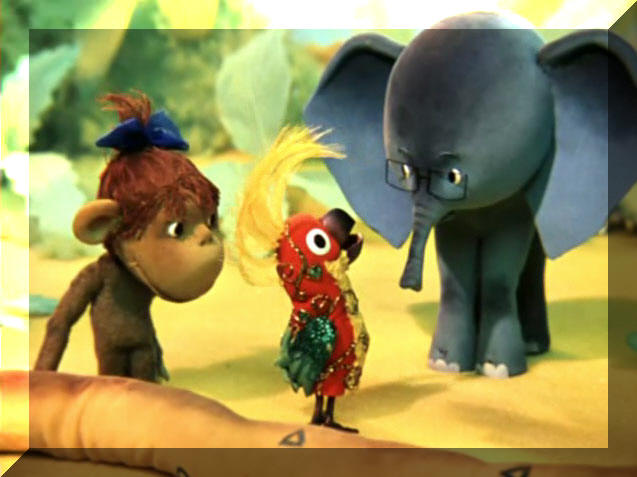 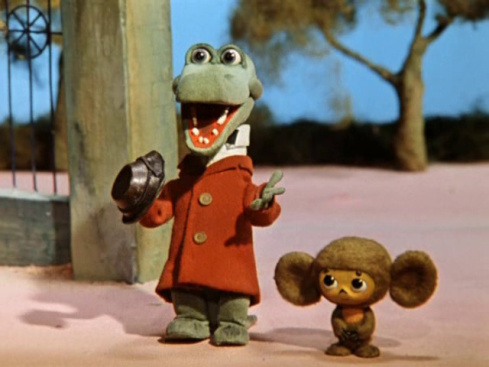 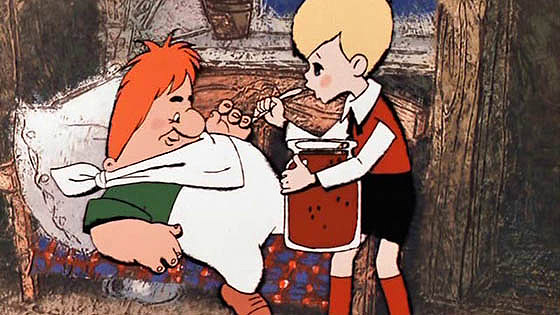 Я и мои друзья
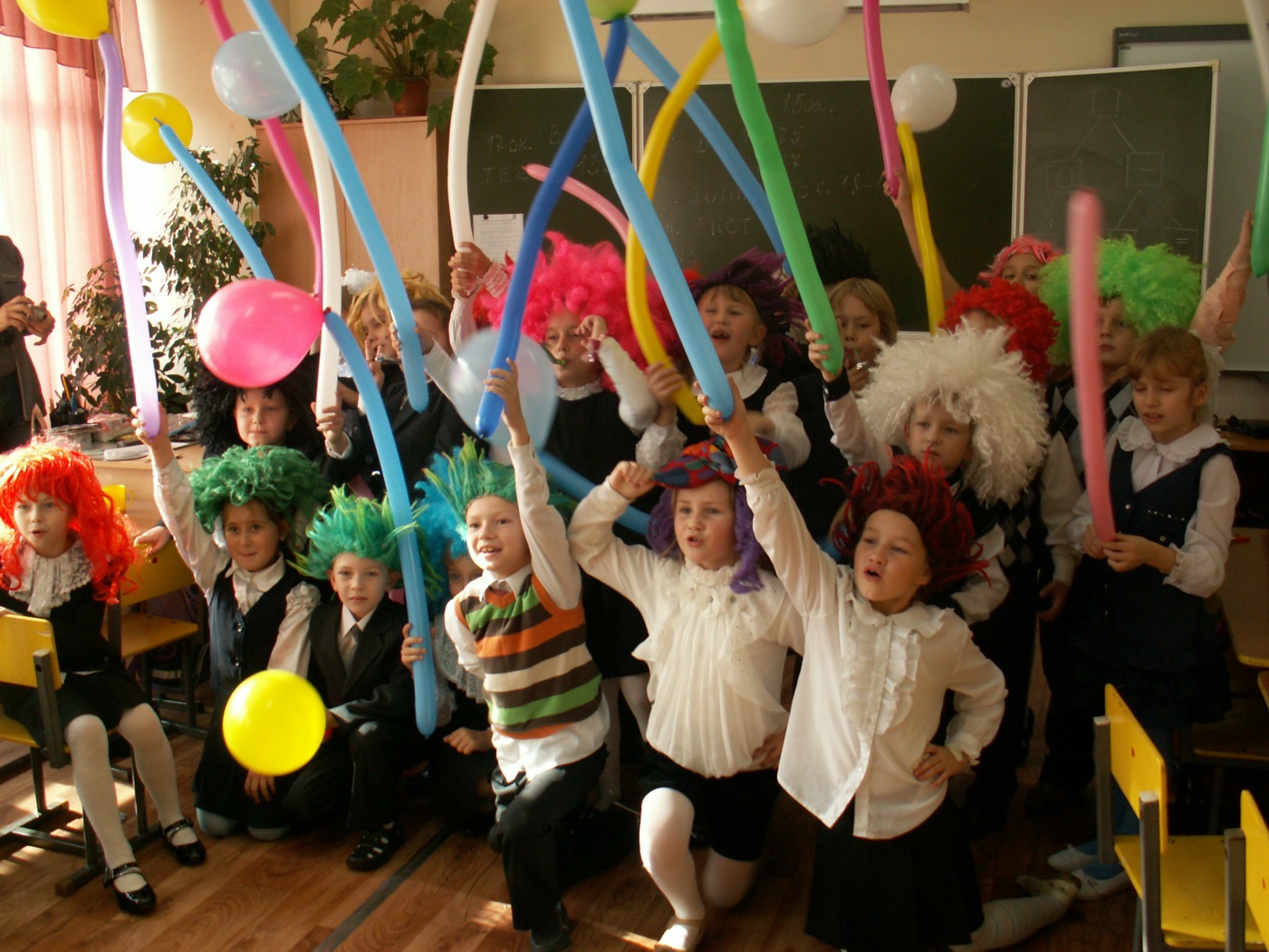 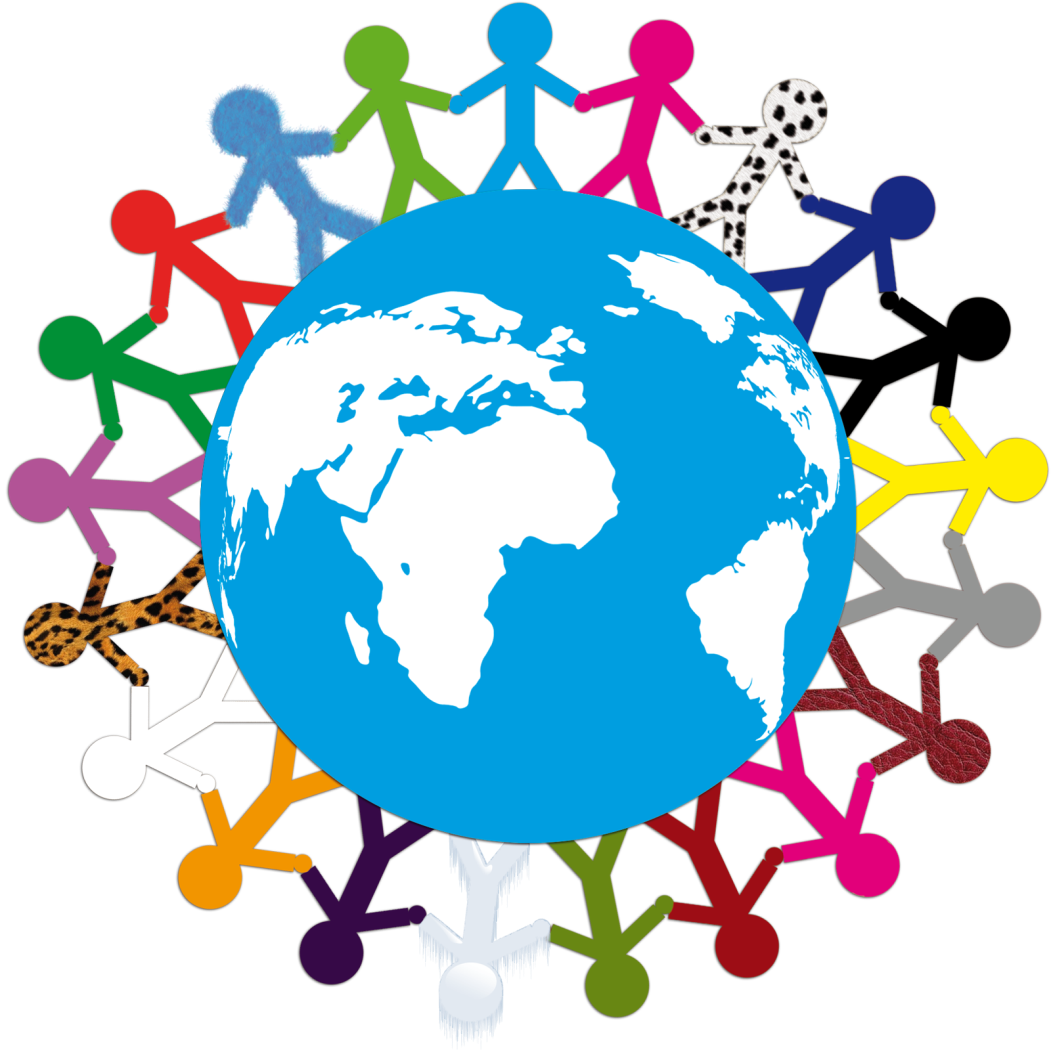 Круг  радости
Здравствуй, друг, вот и я!
Мы- хорошие друзья!
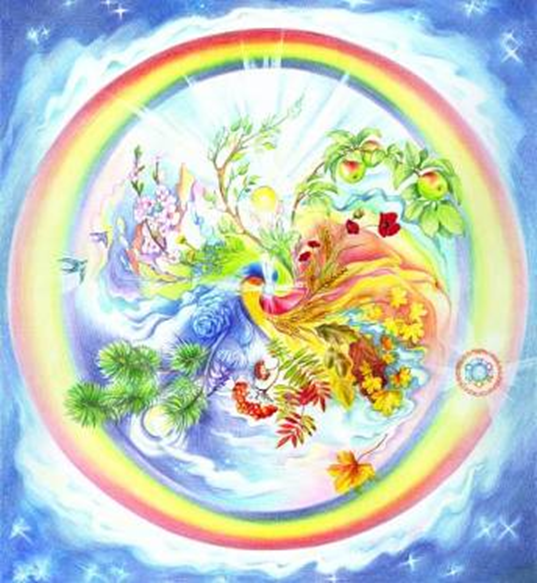 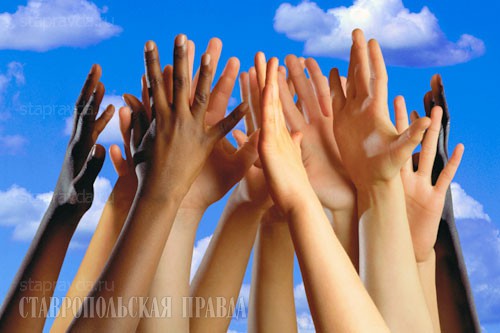 Дружба начинается с улыбки
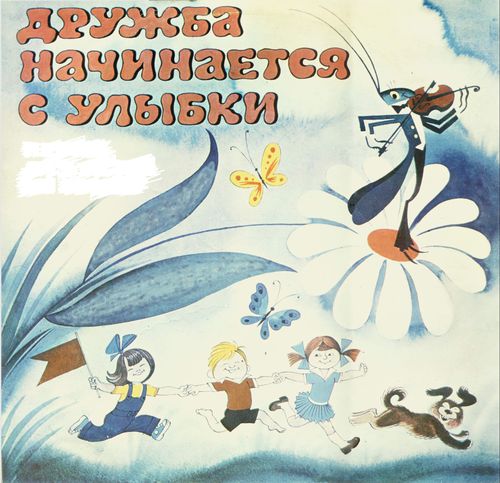 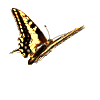 Вопросы для обсуждения.Поговорим о дружбе
**  Что такое дружба ?

** Какими качествами должен обладать настоящий друг?

** Какой я друг?

** Трудно ли быть другом?
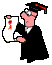 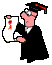 Что такое дружба?
Каждый знает. 
Может быть, и спрашивать смешно?
Ну а все же, что обозначает это слово?
Значит что оно?
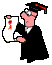 Дружба - близкие отношения, 
   основанные на взаимном доверии, 
  преданности, общности интересов.
С.И. Ожегов
Угадай пословицу
ДРУГА ИМЕТЬ - СЕБЯ НЕ ЖАЛЕТЬ.
ДРУЖБА КАК СТЕКЛО: 
РАЗОБЬЁШЬ- НЕ СЛОЖИШЬ.
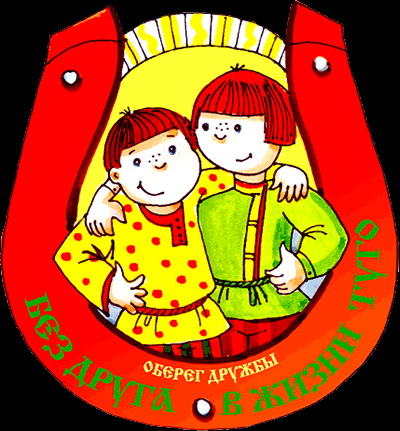 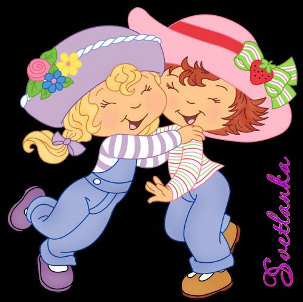 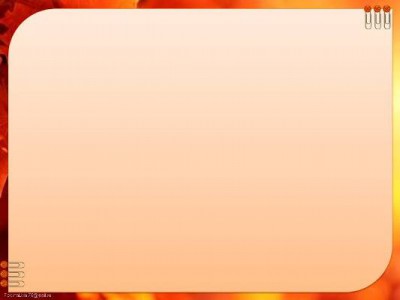 Трудно ли быть другом?
Другом быть трудно,
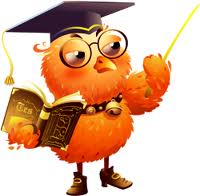 стать другом-
           большая работа.
Лев
Семёнович
Понтрягин
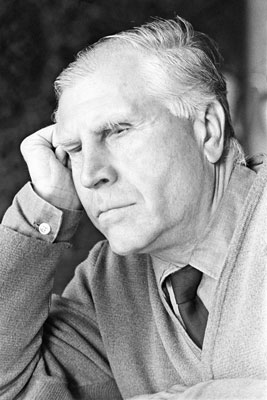 Дружба - главное чудо всегда,
Сто открытий для всех таящее,
И любая беда - не беда,                       
Если рядом друзья настоящие.
Я и мои друзья
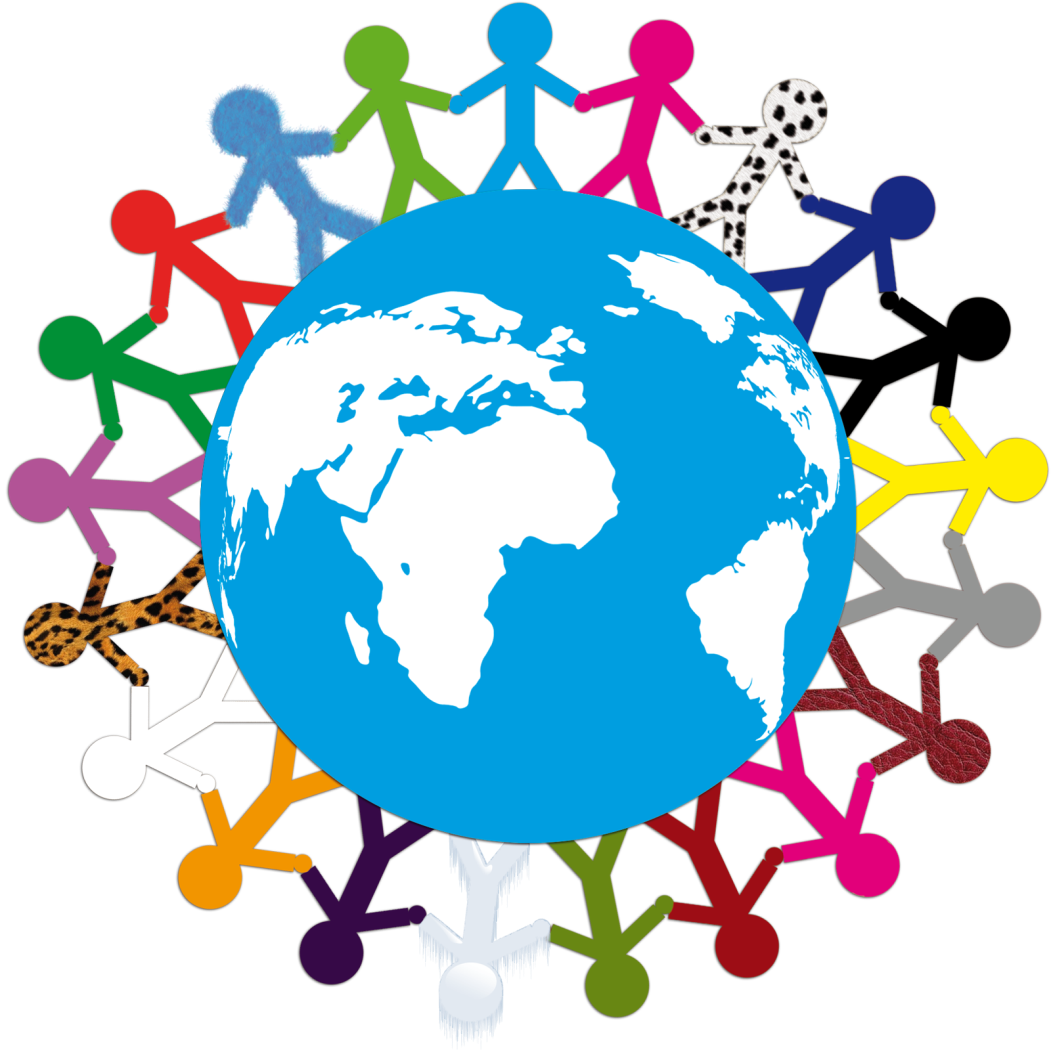 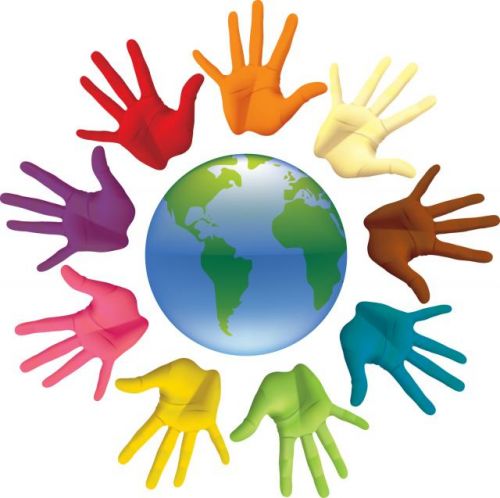